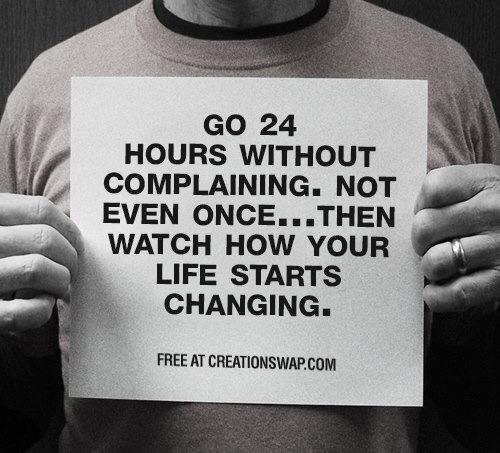 Dental caries vaccine
Introduction
Following the identification of specific micro-organisms associated with the etiology of dental caries.

the possibility of the development of an effective vaccine became particularly attractive
Specific vaccine targets
Adhesins 
GTF 
Glucan binding proteins 
Subunit vaccines 
Conjugate vaccines
Routes to Protective Responses
Oral 
Intranasal 
Tonsillar 
Minor salivary glands 
Rectal
Oral ROUTE
Antigen was applied by: 
oral feeding, 
gastric intubation, or in vaccine-containing capsules or liposomes. 

The oral route was not ideal :

for reasons including the detrimental effects of stomach acidity on antigen
ORAL ROUTE
Experiments with this route :


that induction of mucosal immunity alone was sufficient to change the course of mutans streptococcal infection and disease in animal models
INTRANASAL
Intranasal installation of antigen  targets the nasal-associated lymphoid tissue.(NALT).

Protective immunity after infection with cariogenic mutans streptococci could be induced in rats by the IN route with  S. mutans antigens
TONSILLAR
the palatine tonsils, and especially the nasopharyngeal tonsils.

Tonsillar tissue contains :
the required elements of immune induction of secretory IgA responses.
MINOR SALIVARY GLAND
populate the 

lips, 
cheeks, and soft palate. 

These glands have been suggested as potential routes for mucosal induction of salivary immune responses.
RECTAL
Immunization  with non-oral bacterial antigens   such as 

Helicobacter pylori  or 
Streptococcus pneumoniae
this   site has the highest    concentration   of   lymphoid   follicles in the   lower   intestinal   tract.
PROPERTIES THAT CARIES VACCINE SHOULD POSSESS
Safe for relevant population

Cheap in comparison to current control measures

Stable under field condition

Ease of  delivery preferably single dose
PROPERTIES THAT CARIES VACCINE SHOULD POSSESS
Possible combination with established vaccine
Acceptable adjuvant to boost immune response
Simple, sensitive test for post vaccination immunity
Synthetic polypeptide
Mode of action
Microorganisms can be cleared from the oral cavity while they are still in the salivary phase –antibody mediated aggregation.

Antibody –block the receptors necessary for attachment.
Mode of action
Antibody –block the receptors necessary for colonization within dental plaque.

Immune inactivation of GTF enzymes-prevent formation of Glucan matrix.
Hazards of vaccination
Caries vaccine is hazardous in

CHD
Rheumatic fever
Pts on steroid / cytotoxic therapy
Pitfalls in the Development of a Caries Vaccine
Identification of virulence  antigens of S. mutans.

Lack of understanding of the mechanism of immune protection.

Mechanisms involved in the induction and regulation of protective immunity
Pitfalls in the Development of a Caries Vaccine
Possibility of immunopathological complications to immunization


Approval to test candidate vaccine in young population